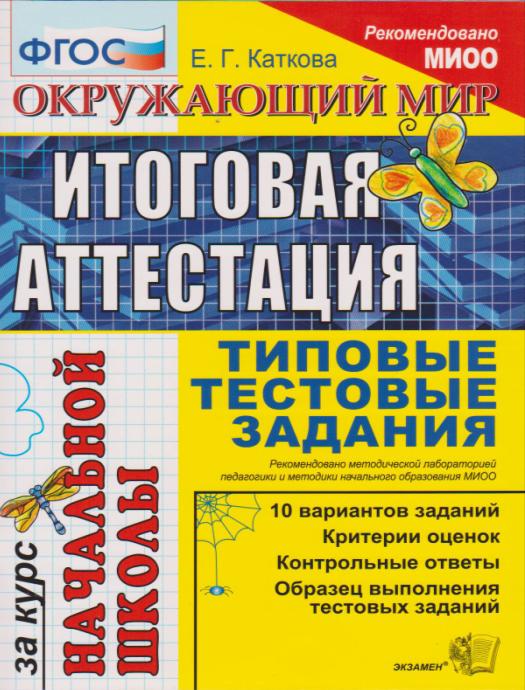 Итоговая аттестация
  Окружающий мир
          1 вариант
Учитель МБОУ СОШ 
р.п. Шемышейка
Малязина Л.В.
4 класс
29.03.2016
1. Укажи объект живой природы
горы
человек
вьюга
Луна
29.03.2016
2. Какие животные впадают  зимой в спячку (найди и укажи правильный полный ответ)
А) ёж      
Б) лиса     
В) крот      
Г) бурый медведь
АБВ
БВГ
АВГ
АБГ
29.03.2016
3.Укажи полное определение формы линии горизонта.
Горизонт имеет форму прямой линии
Горизонт имеет форму ломаной линии
Горизонт имеет форму дуги
Горизонт имеет форму кривой линии
29.03.2016
4. Какую форму имеют планеты Солнечной системы?
Шара
Куба
Пирамиды
Цилиндра
29.03.2016
5. Отметь из перечисленных свойства каменного угля.
А) чёрный блестящий цвет
Б) твёрдый
В)  жидкий
Г) горючий
АБВ
БВГ
АВГ
АБГ
29.03.2016
6. Какую часть земного шара занимает суша?
Одну вторую
Одну четвёртую
Одну третью
Две четвёртых
29.03.2016
7. Определи животных водоёма.
А) суслик
Б) белый аист
В) цапля
Г) лягушка
АБВ
АВГ
БВГ
АБГ
29.03.2016
8. Какое животное не характерно для зоны Арктических пустынь?
Бурый медведь
Тюлень
Белый медведь
Морж
29.03.2016
9. Какое главное природное условие зоны тундры способствует занятию жителей оленеводством?
Продолжительная и холодная зима
Длинная  и тёплая весна
Продолжительное и жаркое лето
Чернозёмная почва
29.03.2016
10. Почему человеку надо соблюдать правильный режим дня?
Соблюдать режим  дня требуют родители
Режим  дня делает человека стройным и красивым
Соблюдать режим дня требуют учителя
Режим дня – залог здоровья
29.03.2016
11. Какой язык в России является государственным?
английский
мордовский
русский
татарский
29.03.2016
12. Укажи, что такое чистая вода?
Твердое вещество
Жидкое вещество
Газообразное вещество
Мягкое вещество
29.03.2016
13. О чём идёт речь в тексте?
          Бывает в природе серого, розового, красного цвета. Его можно увидеть в городах: им облицованы стены некоторых зданий, из него построены набережные рек, изготовлены постаменты памятников. Это горная порода, состоящая из полевого шпата, кварца, слюды.
Речь идет о каменном угле
Речь идет о песке
Речь идет о торфе
Речь идет о граните
29.03.2016
29.03.2016